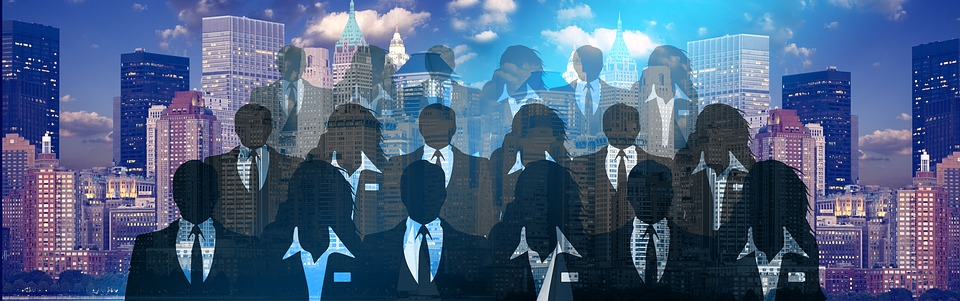 Edexcel A2 Business


4.1.4 Protectionism


Revisionstation
Worksheet
From Edexcel
a) Tariffs
b) Import quotas
c) Other trade barriers:
government legislation
domestic subsidies
Starter – imports banned or not banned?
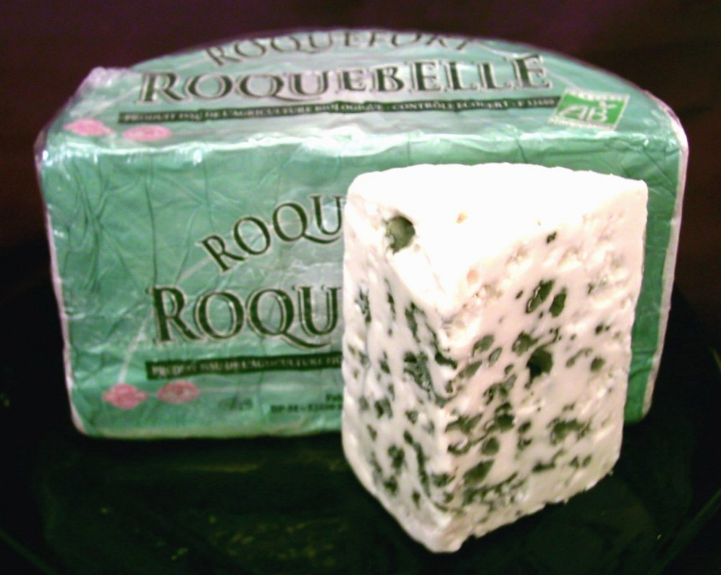 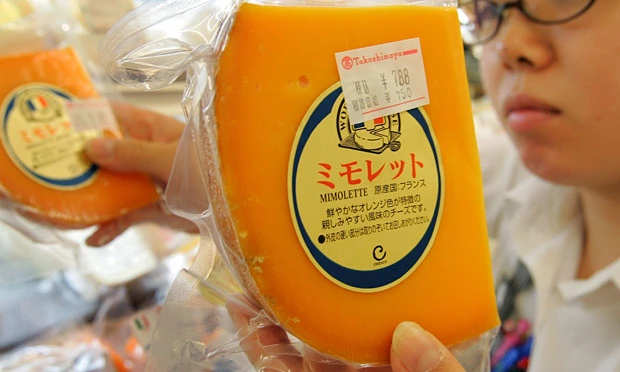 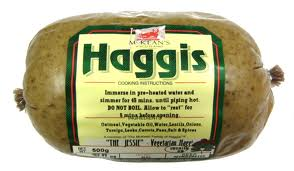 A
C
B
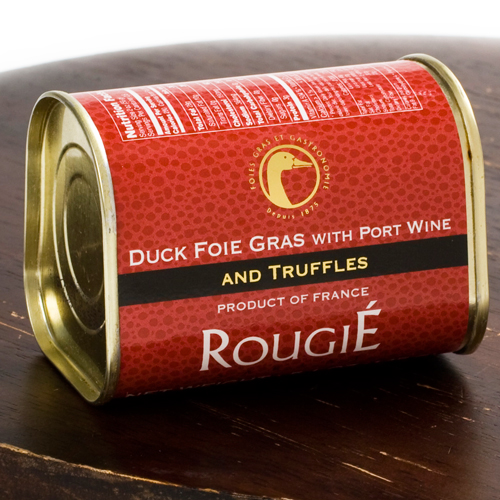 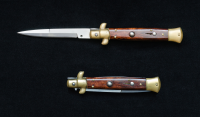 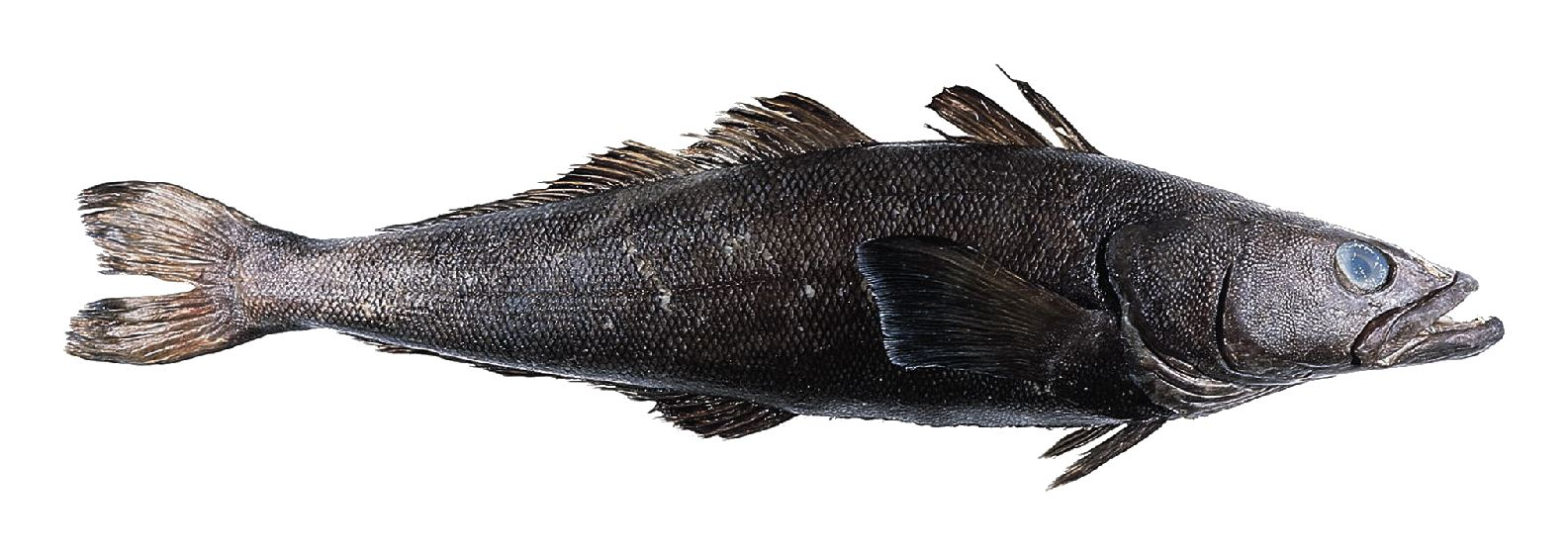 F
E
D
[Speaker Notes: Answer is they are all banned somewhere – legal restrictions is to reduce trade in these items in other countries
A Mimolette  cheese from France, Banned in the USA – made from mites
B French Roquefort cheese is banned in New Zealand
C Haggis is banned in the USA – made from a sheep’s stomach
D Foie Gras banned in USA as it involves force feeding fat to ducks
E flick knife – banned from being imported into the UK
F Artic toothfish is banned in New Zealand: http://www.customs.govt.nz/features/prohibited/imports/Pages/default.aspx]
Protectionism defined
Protectionism is the theory or practice of shielding (or protecting) a country's domestic industries from foreign competition by taxing imports, imposing quotas or passing laws
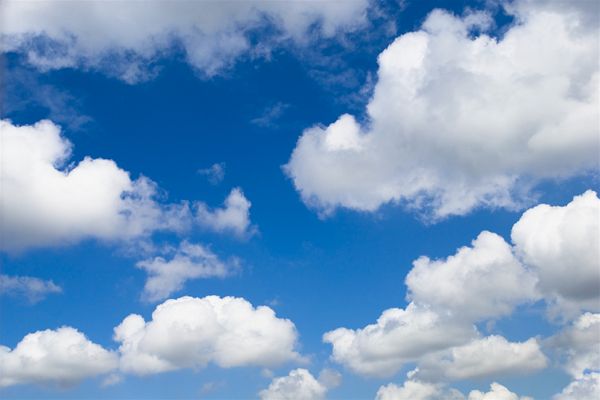 Reasons for protectionism
Reasons for protectionism
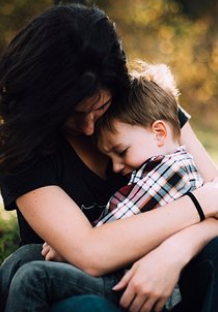 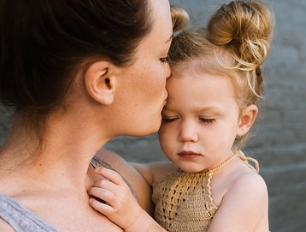 It is human nature to want to protect what is ours

Protectionism is a government‘s actions to protect the businesses and interests of their own nation

Government is looking to protect what is theirs
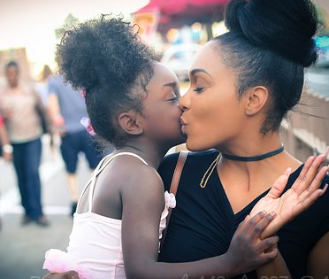 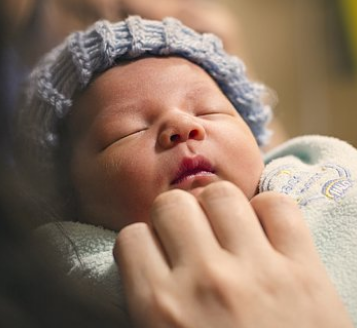 Protection for domestic industries
The main reason that a government will seek to put in place protectionist policies is to protect their domestic industries
For example the French government will seek to protect French industries so may place tariffs and quotas on imports of wine and cheese
This stops the French markets being flooded with cheap imports, which will affect the sales of the domestic businesses
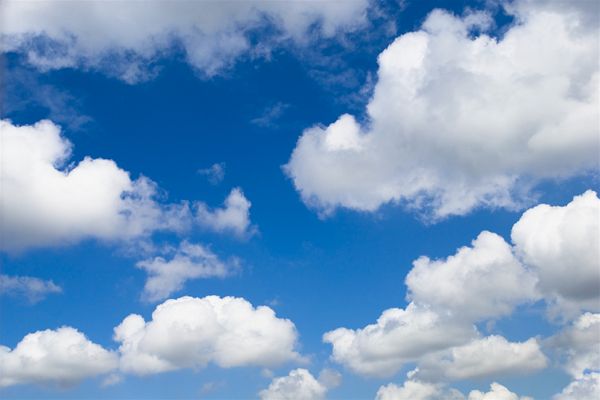 Tariffs
What is a tariff?
A tariff is a tax placed on an import to increase its price and decrease its demand
Tax can be imposed by governments to raise revenue and to restrict imports
A tariff is likely to raise the final price to the consumer – therefore a fall in demand for the goods
Consumers will switch consumption to domestic goods
Tariffs – impact on business
Imposing a tariff will help a country to:
Protect their fledgling (new) domestic industries from foreign competition
Protect their aging and inefficient industries from foreign competition
However:
If a business faces having to pay stiff tariffs they may have to reduce production and this can mean job losses
Tariffs – 3 reasons they are imposed
#1 To raise tax revenue
Poorer countries may impose heavy tariffs on imports to raise much needed funds for healthcare and education
#2 For environmental reasons
Tariffs are sometimes only placed on goods that have negative externalities e.g. cigarettes (sin tax)
#3 Protectionism – see the video
Advantages of tariffs
Domestic produced goods do not incur the tariff and so are likely to be cheaper
Tariff protection allows domestic businesses to sell more because they gain a price advantage compared to imports
Domestic producers gain price advantage
It can ensure better job security
It can raise important tax revenue for government which can be spent possibly on infrastructure
Disadvantages of tariffs
Some products, even with tariff cost added, do not put off potential customers willing to pay for unique or unusual imported products
Tariffs may just increase the costs to consumers 
Other countries may retaliate by imposing their own tariffs on imports
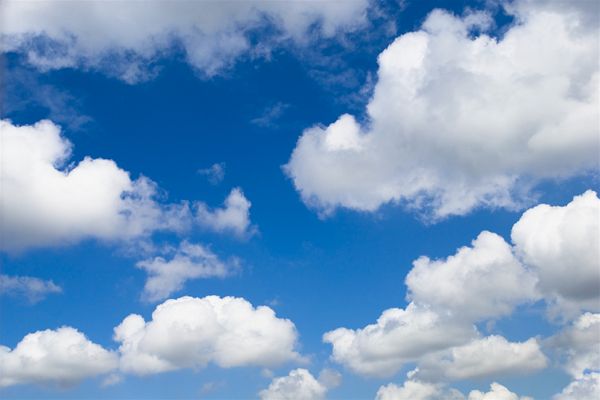 Import quotas
What is an import quota?
A quota is a physical limit on the quantity of goods imported or exported for example only 10,000 units a year
Imposing a limit on the quantity of goods that are imported will increase the share of the market available for domestic products (made in the home country)
New Zealand is allowed to import up to 230,000 tons of sheep and goat meat a year to the EU
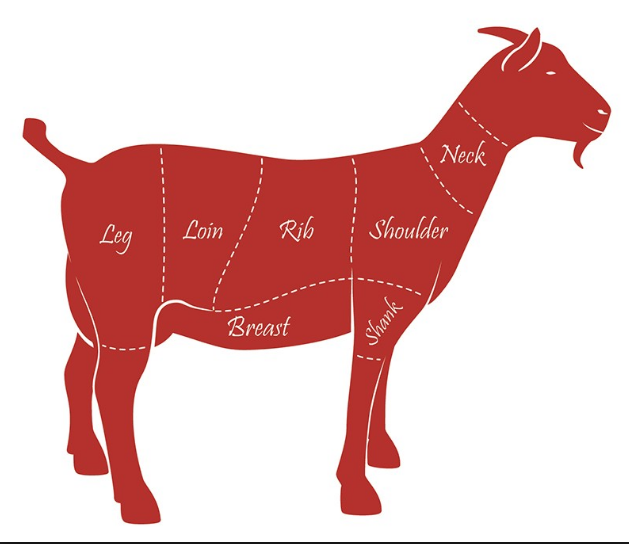 Why are quotas imposed?
When an import quota is set, it allows a country to be sure of the amount of the good imported from the foreign country
When there is a tariff, if the supply curve of the foreign country is unknown, the quantity of the good imported may not be predictable, quotas are predictable because the actual amount is known
Uses of import quotas
Import quotas are imposed to protect jobs of domestic producers
Import Quotas are also imposed as a bargaining chip to be used in negotiations on trade
Other uses for quotas are to protect strategic industries such as defence and agriculture. In market environments where imports are on the rise, quotas are more protective than tariffs.
Advantages of import quotas
#1 protects domestic industries e.g. USA calling for quotas on steel imports
#2 safeguards jobs in domestic industries
#3 Benefit to the customers, the price of imported goods rise so domestic goods appear cheaper and better value in comparison
Disadvantages of quotas
When one country uses quotas, its trading partners do the same and the end result is less exporting opportunity for all producers and higher prices for all consumers. 
Quotas are also complex for the country using them. They require a lot of paperwork indicating exact amounts of products for each country facing a quota. 
It is also difficult to measure the precise degree of protection quotas offer.
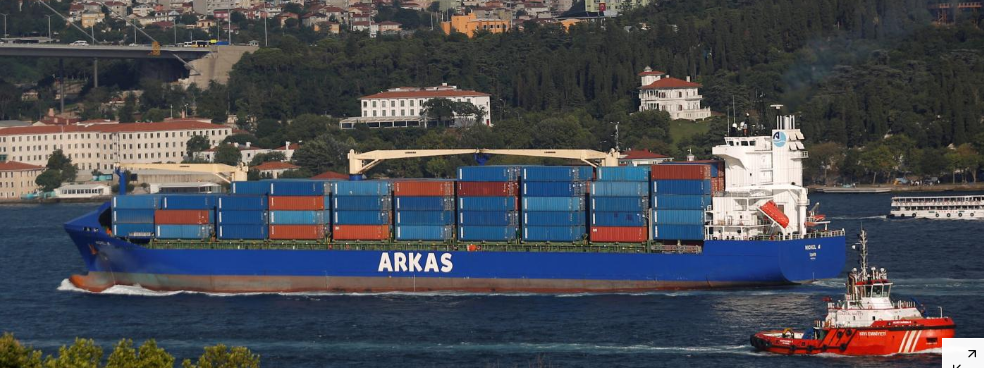 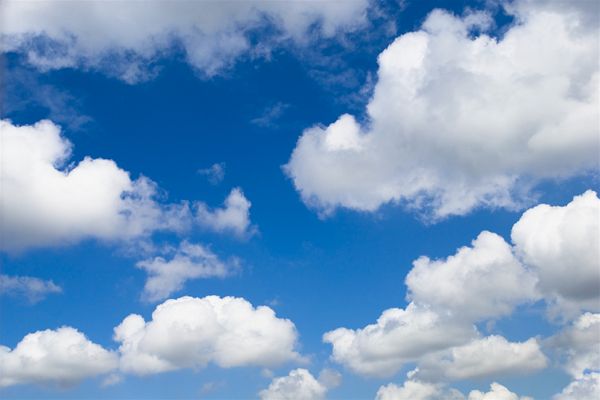 Other trade barriers
Government legislation
Sometimes a country will not be able to set tariffs or quotas because of trade agreements or membership of a trade bloc, this means they need to come up with other ways of protecting their domestic industries from floods of cheap imports
They can do this through legislation e.g. No fakes, safety of toys etc.
Advantages of government legislation
Government legislation can be a very powerful tool in preventing fake imports into countries
For example any toys imported into the UK must have a CE mark
This indicates that the product conforms to EU safety regulations
The added benefit is it means customers can trust the products that they are buying are genuine
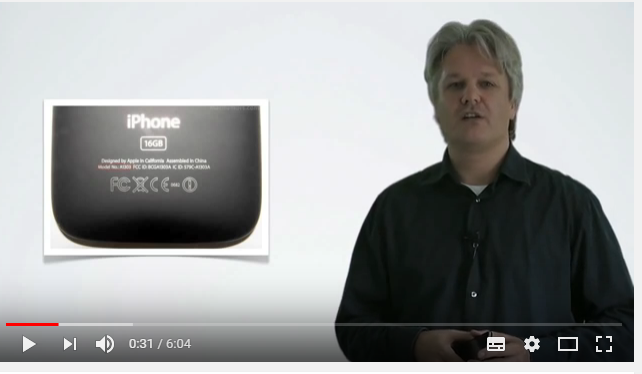 Disadvantages of government legislation
Every import into the UK cannot be checked 2% are fake (according to the OECD) so no matter how many laws a country has it cannot prevent ALL fakes from arriving on their shores
The profits go to organised crime and can be in any sectors including medicine, machinery and clothing
Domestic subsidies
Subsidy is a way of a government protecting their domestic markets
Money is given to local producers to make their goods cheaper on the domestic market
This artificially raises the price of foreign goods relative to domestic goods therefore reducing demand for them
Subsidy example - CAP
Europe has a system of agricultural subsidies.  This is called the common agriculture policy or CAP.
“Agriculture is at the heart of our daily life, vital to the economy and society. And farming cannot exist without farmers. They produce high quality, safe food for more than 500 million EU citizens. They also help tackle climate change and preserve the diversity of agriculture”*
[Speaker Notes: Source: http://ec.europa.eu/agriculture/cap-for-our-roots/cap-for-schools/index_en.htm]
Advantages of domestic subsidies
Encourages businesses to increase their production, this can lead to more jobs being created and tax paid back to the government
Can give domestic producers first mover advantage when exporting to emerging markets (BRICS, MINT)
Can help domestic businesses to gain economies of scale from extra production
Disadvantages of domestic subsidies
Domestic subsidies are a form of protectionism and so is open to retaliation from other nations in return.  This may mean higher tariffs or quotas on our exports.
Subsidies essentially encourage business activity which would be unprofitable and inefficient without the government financial hand out in the form of the subsidy
Sample Edexcel A2 questions
Case study for question 1
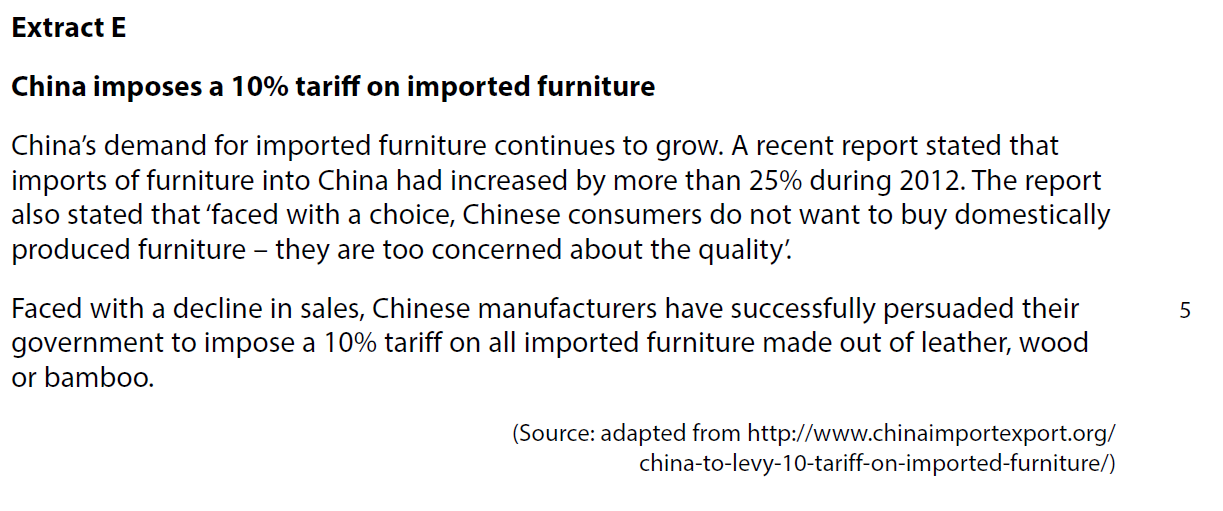 Sample question 1
Knowledge 2
Application 2
Evaluation
 3
Analysis
 3
Answer sample question 1
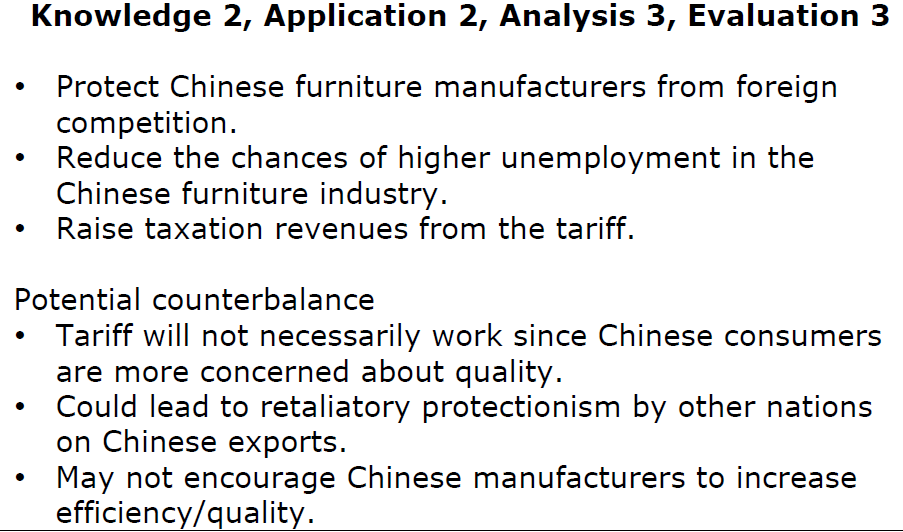 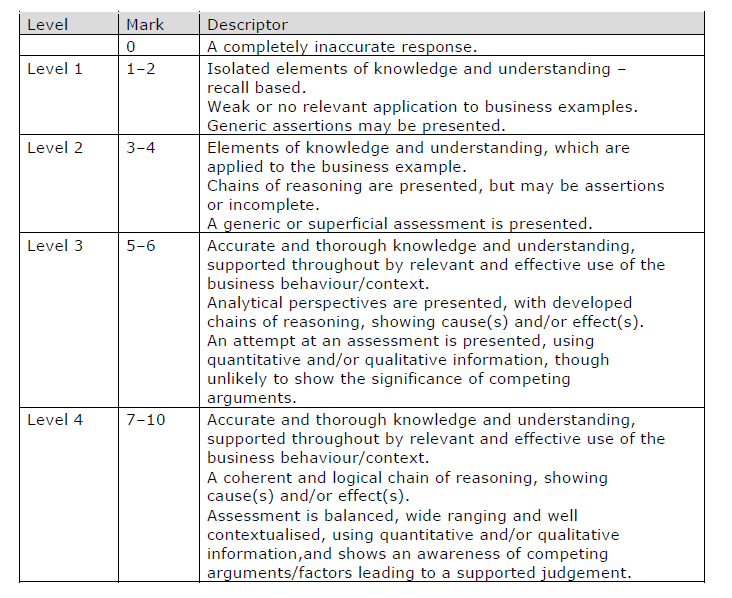 How to level sample question 1
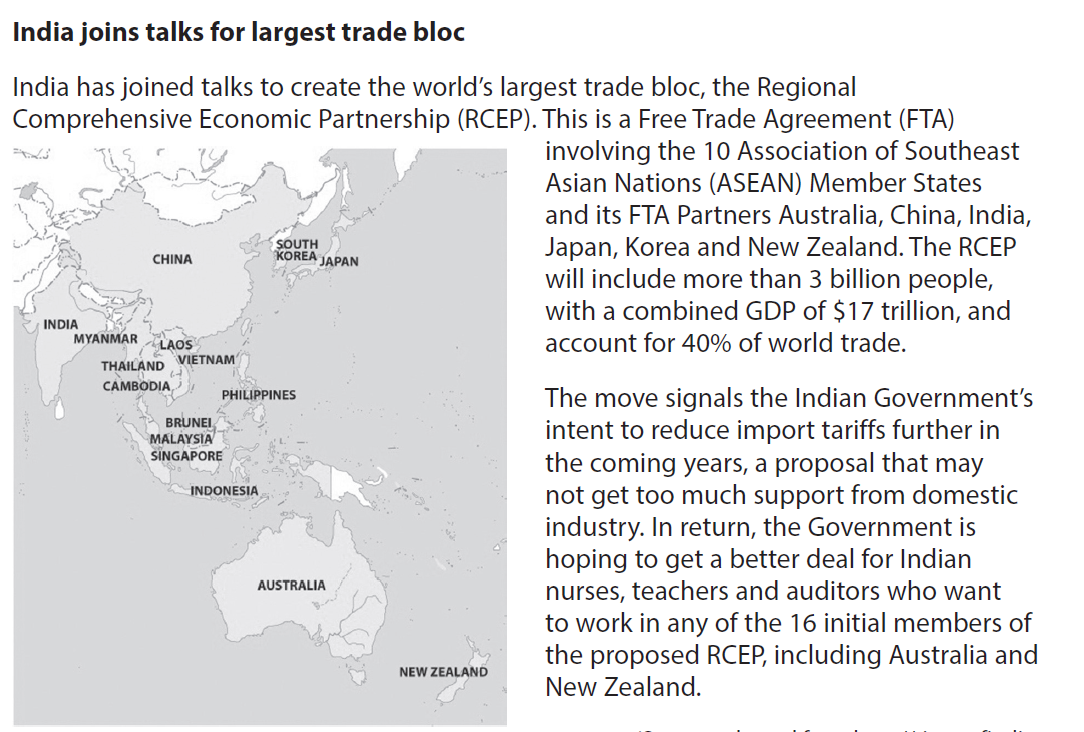 Case study for question 2
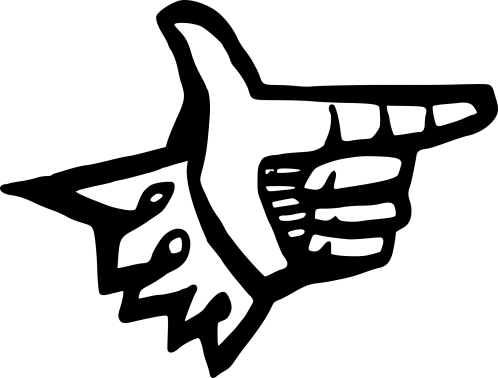 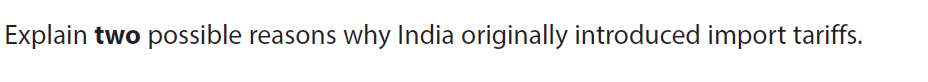 Sample question 2
[6]
Knowledge 2
Application 2
Analysis
 2
[Speaker Notes: Legacy paper which is why it’s a 6 mark question  - no 6 mark questions on the new qualification]
Answer sample question 2
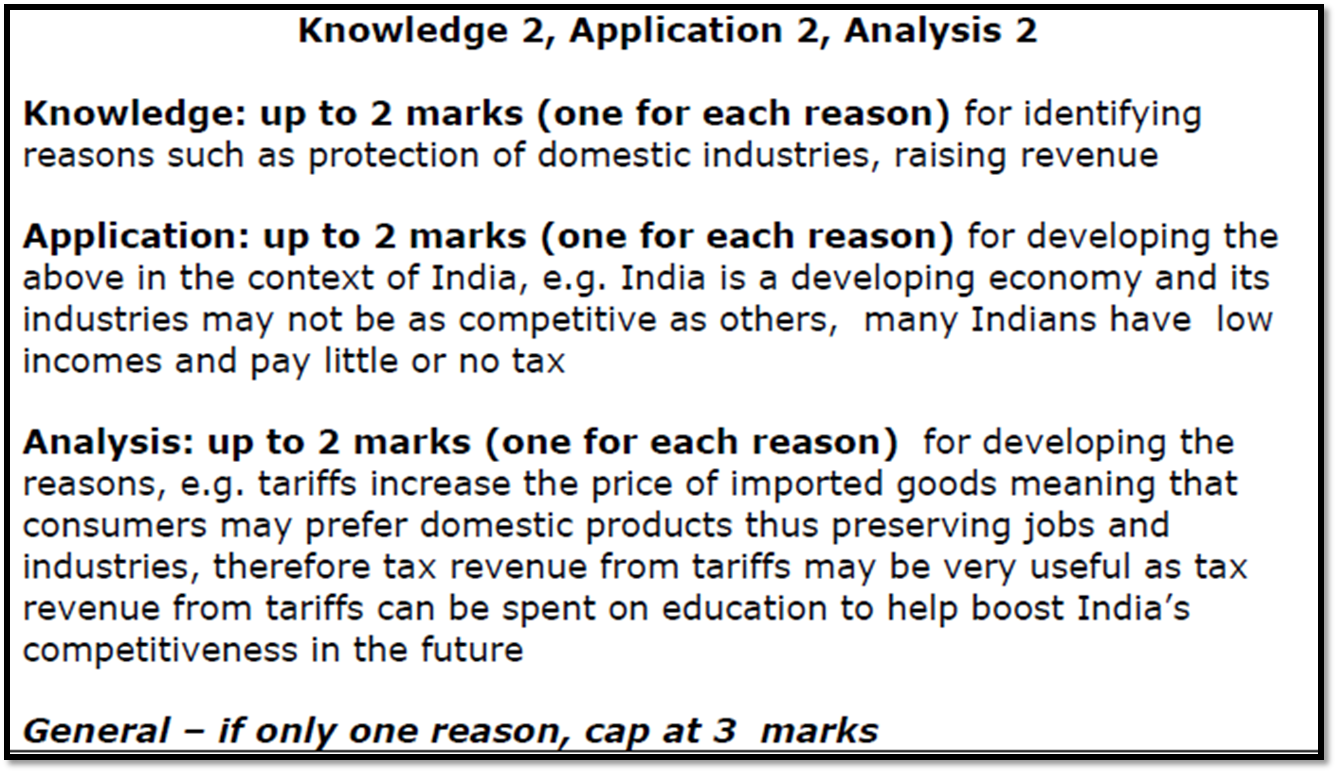 Case study for question 3
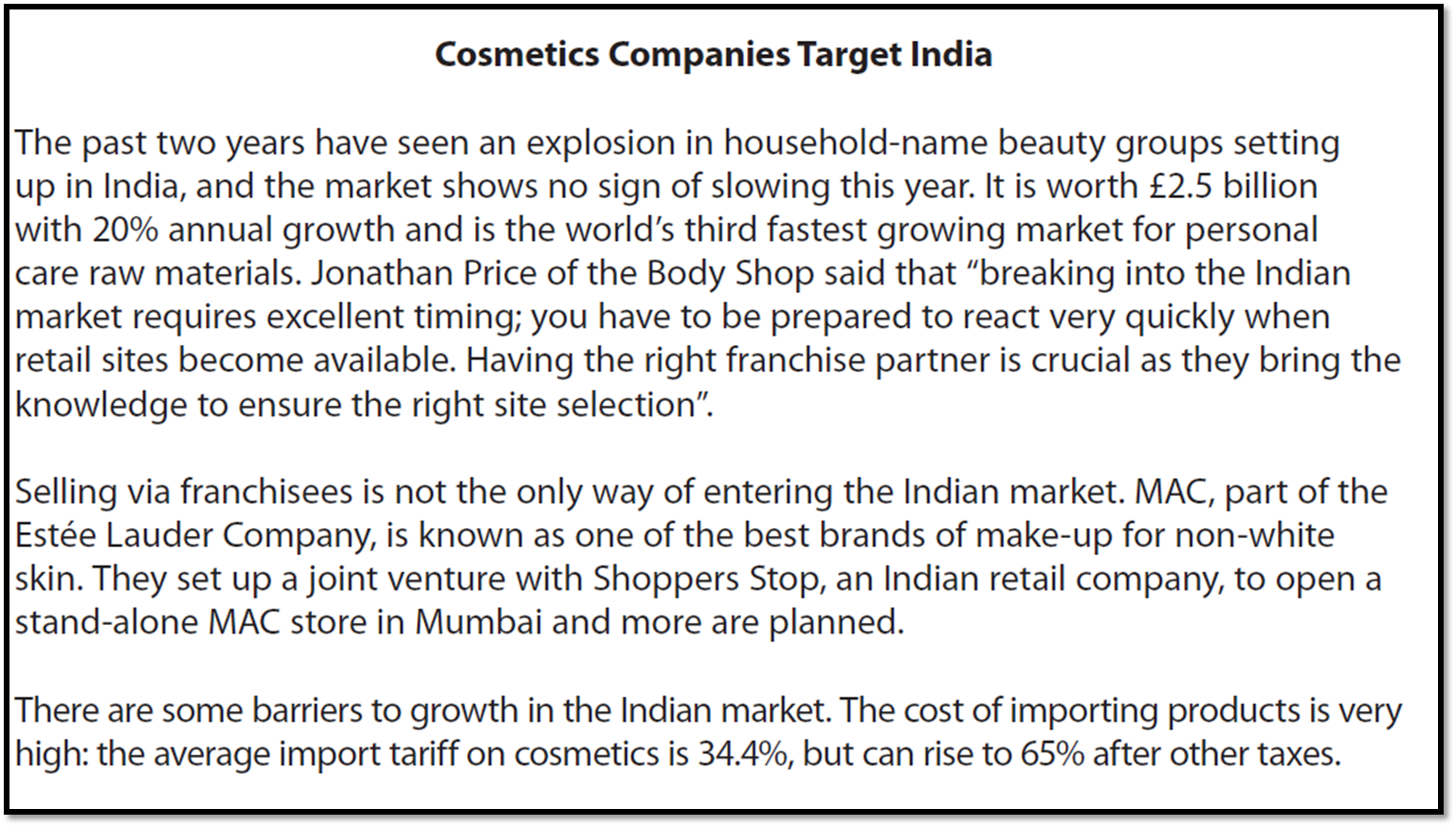 Sample question 3
[6]
Knowledge 2
Application 2
Analysis
 2
[Speaker Notes: Another legacy 6 mark question]
Answer sample question 3
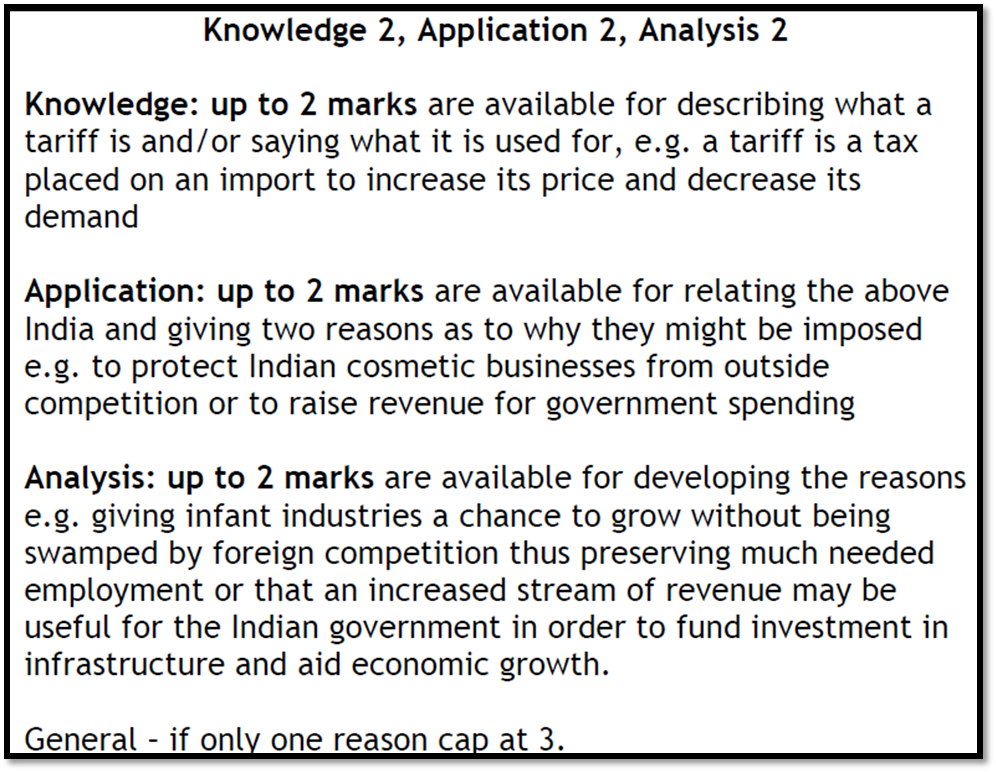 Glossary
Tariff; A tariff is a tax on imports or exports 
Quota; a limited quantity of a particular product which under official controls can be produced, exported, or imported.
Trade barrier; These are measures that governments or public authorities introduce to make imported goods or services less competitive than locally produced goods and services. 
Protectionism; This is the economic policy of restraining trade between states (countries) through methods such as tariffs on imported goods, restrictive quotas, and a variety of other government regulations designed to allow fair competition between imports and goods and services produced
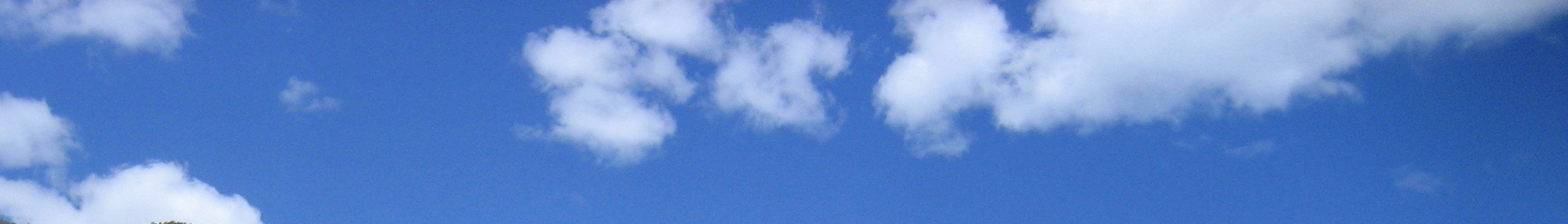